GASB 96 - SBITAs
April 13, 2023
Kris Martins, Deputy State Accounting Officer for Financial Reporting
Agenda
Welcome
Background
Definition
Possible SBITAs
Subscription Term
Decision Matrix
Measurement
Stages of Implementation
Accounting for Outlays incurred
Tracking Internal Costs
Similar to Leases...
More steps for agency to consider
Spring 2023 Wdesk Survey 
2023 Year End Reporting
Questions
Background
What is GASB 96?
The purpose of GASB 96 is to provide guidance on the accounting and financial reporting for subscription-based information technology arrangements (SBITAs) for governments. 
This statement:  
(1) defines a SBITA;
(2) establishes that a SBITA results in a right-to-use subscription asset – an intangible asset – and a corresponding subscription liability;
(3) provides the capitalization criteria for outlays other than subscription payments, including implementation costs of a SBITA; and
(4) requires note disclosure of essential information regarding a SBITA. 
GASB 96 is very similar to GASB 87 for leases:
determination of the length of the contract
the initial and subsequent recording of an intangible asset and liability
multiple components
Definition
Subscription Based Information Technology Agreement:
a SBITA is a contract that conveys control of the right to use another party’s (a SBITA vendor’s) IT software, alone or in combination with tangible capital assets (the underlying IT assets), as specified in the contract for a period of time in an exchange or exchange-like transaction.
Ownership of the subscription asset is never expected to transfer at end of agreement, but the Government (Subscriber) CONTROLS the subscription asset (some form of IT software, etc.) for the specific period of the contract.
Information Technology (IT) software can be actual software programs, IT software applications, and software platforms, etc.
The arrangement commonly includes provisions such as remote access to software applications or cloud data storage.
Definition
SBITAs include contracts that, although not explicitly identified as a SBITA, meet the definition of a SBITA provided above. That definition excludes contracts that solely provide IT support services but includes contracts that contain both a right-to-use IT asset component and an IT support services component.
Note - Interagency software should be reported by agency with contract with vendor (i.e. agencies would not report use of Workday as that will be a SAO contract)
Definition
This Statement does not apply to:
Contracts that convey control of the right to use another party’s combination of IT software and tangible capital assets that meets the definition of a lease in Statement No. 87, Leases, in which the software component is insignificant when compared to the cost of the underlying tangible capital asset (for example, a computer with operating software or a smart copier that is connected to an IT system)
Governments that provide the right to use their IT software and associated tangible capital assets to other entities through SBITAs
Contracts that meet the definition of a public-private and public-public partnership in paragraph 5 of Statement No. 94, Public-Private and Public-Public Partnerships and Availability Payment Arrangements
Licensing arrangements that provide a perpetual license to governments to use a vendor’s computer software, which are subject to Statement No. 51, Accounting and Financial Reporting for Intangible Assets, as amended
[Speaker Notes: b. As if State was Lessor of SBITA]
Possible SBITAs
Possible SBITAs include these types of arrangements:
Cloud based video conferencing
SaaS – Software as a Service
IaaS – Infrastructure as a Service
PaaS – Platform as a Service
Cloud Storage
Cloud-based storage makes it possible to save files to a remote database and retrieve them on demand.
Companies that provide cloud services enable users to store files and applications on remote servers and then access data remotely.
Types of Cloud Services
Email
Storage, backup, and data retrieval
Creating and testing apps
Analyzing data
Audio and video streaming
Delivering software on demand
Examples: ERP System, Office 365 (excel, word, etc.), Google docs, and cloud services (Outlook email, Google drive, Apple [iCloud],).
Possible SBITAs
Cloud based video conferencing
Cloud based video conferencing allows businesses to hold instant high- definition video meetings with anyone who has a connection to the Internet. Cloud-based is a term referring to services, applications, or resources available to users on-demand via the Internet from a cloud-computing server.
When using cloud video conferencing systems, users have access to a range of features such as screen sharing, file transfer, audio-video streaming, and more. Depending on the type of solution chosen by the user, additional features like breakout rooms may also be available.
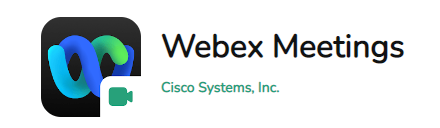 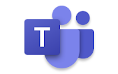 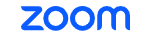 Possible SBITAs
Software as a Service (SaaS)
SaaS is a licensing model in which access to software is provided on a subscription basis, where the software is located on external servers rather than on servers located in-house.
Software as a Service is commonly accessed through a web browser, with users logging into the system using a username and password. Instead of each user having to install the software on their computer, the user can access the program via the internet.
Software as a Service (SaaS) is a software licensing model, which allows access to software on a subscription basis using external servers.
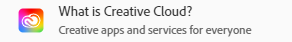 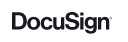 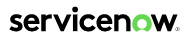 [Speaker Notes: SaaS - a software license that allows the user to access an application over the internet instead of downloading software or maintaining hardware to run the application.]
Possible SBITAs
Infrastructure as a Service (IaaS)
Infrastructure-as-a-service (IaaS) involves a method for delivering everything from operating systems to servers and storage through IP-based connectivity as part of an on-demand service. Clients can avoid the need to purchase software or servers, and instead procure these resources in an outsourced, on-demand service. Popular examples of the IaaS system include IBM Cloud and Microsoft Azure.
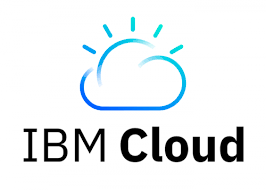 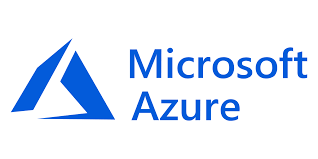 [Speaker Notes: IaaS – allows a customer to remotely access the SBITA vendor’s network, server, and other fundamental computing tools to process, store, and operating customer’s data.  IaaS provides IT infrastructure to end-users via the internet and is commonly associated with serverless computing.]
Possible SBITAs
Platform as a Service (PaaS)
PaaS serves both software and hardware to end-users, who are generally software developers. PaaS allows the user to develop, run, and manage their own apps without having to build and maintain the infrastructure.
In the PaaS cloud computing model, most of the complexity associated with application infrastructure is handled by the PaaS provider. This includes monitoring and maintaining servers, runtime environments, operating systems, and middleware (for example, language stacks) to ensure everything is up to date and working properly at all times. When security patches or upgrades are needed, the provider will also handle this as part of the managed service.
Platform-as-a-service (PaaS) is considered the most complex of the three layers of cloud-based computing. PaaS shares some similarities with SaaS, the primary difference being that instead of delivering software online, it is a platform for creating software that is delivered via the Internet. This model includes platforms like Salesforce.com and Heroku.
[Speaker Notes: PaaS – allows a customer to use a SBITA vendor’s tools or coding language (software) to create application that will run on the SBITA vendor’s cloud infrastructure.]
Subscription Term:
Like GASB 87, agreements that are 12 months or less (including options to renew) are considered short-term agreements.  Short-term agreements do not meet the definition of a SBITA and therefore should not be included.
Periods for which both the government and the SBITA vendor have an option to terminate the SBITA without permission from the other party (or if both parties have to agree to extend) are cancellable periods and are excluded from the subscription term
For example, a rolling month-to-month SBITA, or a SBITA that continues into a holdover period until a new SBITA contract is entered into, would not be enforceable if both the government and the SBITA vendor have an option to terminate and, therefore, either could cancel the SBITA at any time.
INCLUDE - Agreements with terms greater than 12 months (including renewal terms).  This includes any agreements that have options to extend beyond 12 months, but in which the agreement also contains a fiscal funding clause.
EXCLUDE - Agreements with a term of 12 months or less (including options to renew).
Subscription Term
Fiscal funding/cancellation clauses ignored unless reasonably certain of being exercised. 
 A fiscal funding or cancellation clause in a SBITA should affect the subscription term only if it is reasonably certain that the clause will be exercised (i.e.-severe state cutbacks). If it is reasonably certain that the contract will NOT be cancelled due to funding, SBITA should be reported.
Subscription Term
At the start of the subscription term, the government/subscriber and the SBITA vendor should assess all factors relevant to the likelihood that the government or the SBITA vendor will exercise options to extend or terminate the subscription arrangement, whether these factors are contract based, underlying IT asset (software programs, etc.) based, market based, or government specific.  
The assessment often will require the consideration of a combination of these interrelated factors.  Examples of factors to be consider include, but are not limited to, the following:
A significant economic incentive, such as contractual terms and conditions for the optional periods that are favorable compared with current market rates
A potential change in technological development that significantly affects the technology used by the underlying IT assets (software programs, etc.)
A potential significant change in the government’s demand for the SBITA vendor’s IT assets (software programs, platforms, etc.).
A significant economic disincentive, such as costs to terminate the SBITA and sign a new SBITA (for example, negotiation costs, costs of identify another suitable SBITA vendor, implementation costs, or a substantial cancellation penalty)
The history of exercising options to extend or terminate.
The extent to which the underlying IT assets (software programs, etc.)  in the SBITA is essential to the provision of government services.
[Speaker Notes: Items that can affect the lessee’s intent to exercise options to extend or terminate the lease.]
Decision Matrix
Measurement
At the commencement of the subscription term, a right-to-use subscription asset – intangible asset- and a corresponding subscription liability should be recognized. The commencement of the subscription term begins when the subscription asset is placed into service. This occurs when:
The initial implementation stage is completed – further explanation in later slide
The government has obtained control of the right to use the underlying IT asset.
Measurement
Incremental borrowing rate:
To determine the subscription liability, the Government (subscriber) must calculate present value of the remaining subscription payments.  To perform this calculation, the subscription payments will have to be discounted using the rate the SBITA vendor charges the Government, also known as the rate implicit in the SBITA. If that rate is not readily determinable, then the incremental borrowing rate can be used. 
What is the implicit interest rate under GASB 96?
This standard does reference GASB 62 for guidance in calculating the imputed interest rate.
What does this mean for governments?
Governments can have a difficult time determining the implicit rate as it may use inputs that the government may not be privy to. “It is also unlikely for the SBITA vendor to provide the necessary internal metrics as it would allow the government to understand exactly what the SBITA vendor’s rate of return or profit is on the transaction.” As a result, GASB 96 allows lessees “to apply an estimated incremental borrowing rate” to calculate the present value of subscription (i.e., the subscription liability to be recorded on the statement of net position).
Starting in FY23, SAO will use the State’s prior year borrowing rate on year-end forms
[Speaker Notes: REVIEW]
Measurement
Remeasurement:
If one or more of the following changes has occurred at or before those financial reporting dates, based on the most recent SBITA contract before changes, and the changes individually or in the aggregate are expected to significant affect the subscription liability since the previous measurement:
Change in subscription term
A change in estimated amounts of payments already included in the measurement of the subscription liability
Change in the interest rate the SBITA vendor charges the government, if used as the initial discount rate
A change in the variable payments such that they now meet the criteria for measuring the subscription liability

Changes arising from the amendments to a SBITA contract should be for in accordance with the provisions for SBITA modifications and terminations.

NOTE:  If a subscription liability is remeasured for any of the changes above, the liability should also be adjusted for any change in an index or rate used to determine variable payments if that change in the index or rate is expected to significantly affect the amount of the liability since the previous measurement. A subscription liability is not required to be remeasured solely for a change in an index or a rate used to determine variable payments significant enough to trigger remeasurement.
[Speaker Notes: Variable payments – change in contingencies

If the subscription term has been reassessed due to the government’s decision to either exercise an option to extend or an option to termination the SBITA contract (almost if there has been an event, the cause the contract to be extended or terminated; the YOU will need to recalculation the subscription liability to determine if the change in the subscription liability is significant enough to trigger a remeasurement of the subscription liability – remember remeasuring the subscription liability will cause the subscripton asset to be remeasured.]
Stages of Implementation
Stages of Implementation
Stages of Implementation continued….
GASB 96 - SBITA
Stages of Implementation
Stages of Implementation continued….
GASB 96 - SBITA
Accounting for Outlays Incurred
Other than subscription payments for the right to use the underlying IT assets, outlays incurred prior to completing all of the following should be expensed as incurred:
Determination of the specific objective of the project and the nature of the service capacity that is expected to be provided by the subscription asset
Demonstration of the technical or technological feasibility such that the subscription asset will provide its expected service capacity
Demonstration of the current intention, ability, and presence of effort to enter into a SBITA contract.
The requirements above should be considered to be completed only when both of the following occur:
The activities noted in the preliminary project stage are completed
Management implicitly or explicitly authorizes and commits to funding the SBITA, at least for the current fiscal year in the case of a multiyear project.
GASB 96 - SBITA
Tracking Internal Costs
As the costs of implementing new SBITA activities have different accounting and reporting requirements, SAO has created the following methods to capture the necessary details.  
Payroll Costs – all payroll costs for employees working on activities relating to the new SBITA must be provided to SAO quarterly, via one of the following:
Time and Labor system (T&L) – State organizations currently participating in SAO’s T&L can use combination codes to capture the necessary information. For assistance with setting up new combination codes please contact sao_reporting@sao.ga.gov.  For additional guidance relating to entering combination codes in T&L refer to https://sao.georgia.gov/time-and-labor-streamlining
SAO excel time recording templates – State organizations not participating in SAO’s T&L or those that do not use combination codes in T&L can instead use SAO’s time recording templates. 
These templates were sent to agencies 4/10/23
GASB 96 - SBITA
Tracking Internal Costs
Contractors – State organizations also need to report costs of contractors performing new SBITA related activities to SAO. 
For contractors obtained via certain statewide contract vendors, the costs allocated to the applicable new SBITA stage can be obtained from that vendor. 
If the costs are not available from the statewide contract vendor, the hours can be tracked using the summary excel template provided by SAO. 
Other Costs – State organizations need to report non-payroll new SBITA related costs (such as contractor costs, fees relating to contract negotiations, etc.) to SAO by appropriate stage. 
TeamWorks – State organizations using the current SBITA (TeamWorks) must record new SBITA expenses in the respective SBITA accounts in the State Chart of Accounts. 
SAO provided previous guidance for these accounts, and they are also listed in upcoming slides.
Non-TeamWorks – State organizations not using TeamWorks, can provide new SBITA costs to SAO via the summary excel template provided by SAO.
Tracking Internal Costs
Tracking Internal Costs
Tracking Internal Costs
Similar to Leases…
Required note disclosures:
The amount of outflows of resources recognized in the current period for
variable payments not included in the subscription liability’s measurement
other payments (i.e., termination penalties) not included in the subscription liability’s measurement
Multiple Components
Separate contracts into SBITA and non-SBITA components or multiple SBITA components
Agreements that include non-SBITA (hardware) and software components should be reported separately – hardware would be reported under GASB 87 and the software component under GASB 96.
Contract Combinations:
Contracts finalized at or near the same time with the same SBITA vendor should be considered part of the same contract if either of the following criteria is met:
The contracts are negotiated a package with a single objective
The amount of consideration to be paid in one contract depends on the price or performance of the other contract.
[Speaker Notes: Commitments under SBITAs before the commencement of the subscription term.

The GASB Board decided not to require disclosures related to residual value guarantees or purchase options because they are irrelevant to SBITAs. The GASB Board also decided not to require a government to disclose the amounts of the subscription assets by major classes of underlying assets, separately from other capital assets. For example, the amount of the subscription asset associated with the underlying tangible capital asset is not required to be separate from the amount of the subscription asset associated with the underlying IT software. The GASB Board believes such disclosure is not essential to users’ understanding of the subscription asset. The GASB Board believes that the requirement to disclose the total amount of the subscription assets and the related accumulated amortization, separately from other capital assets, is sufficient information for users of financial statements.]
More steps for agency to consider
The discovery phrase is particularly important to the implementation of GASB 96. A large part of the overall work of implementing take place during this phrase. Here are some tips to get started:
Consult with your IT Department. You may first want to determine their understanding of the software that your agency uses. IT staff will be one of your best resources. They may already be tracking the software that your agency uses, and they are likely to know systems in use because of server, firewall, back up and maintenance requirements involved with the on-premise systems. They may not be as familiar with software systems maintained in the cloud or platform as a service (PaaS) arrangements used by your agency. Still, this is a great place to start your discovery process.
Contact department directors and managers across your agency to find out about systems used in their operations. These individuals are likely to know about major systems in use or be able to point you to others in their departments that can provide more detailed information. This is a good opportunity to educate these individuals about the new standards and make them aware that any future purchases of software should be handled differently than they have in the past.
Find out about software platforms in use throughout your agency. As a finance office/department/division staff member, you are probably at least aware of systems that may impact the general ledger, like accounts payable, accounts receivable or cash collection related systems. However, you may know less about programs related to other operations within your agency such as maintenance, personnel, transportation or record management.
Review GTA’s STARR report to determine if any of these agreements met the definition of a SBITA
More steps for agency to consider
Once you have taken these discovery steps, you will be ready to tackle the actual accounting work. Here are some suggestions to help keep you on track:
Remember what you learned during your implementation of GASB 87! Familiarize yourself and your implementation team with the pronouncement, implementation guide Q&As, and attend training.
Identify the key stakeholders such as the IT Director and other department directors or managers.
Gather IT contracts to determine the population. These will include cloud products, licenses to software, and applications. Contracts that ONLY provide IT support services are exempt.
More steps for agency to consider
Review the general ledger for recurring expenditures that could pertain to possible SBITA agreements not housed within your IT department.
Evaluate the contracts to determine if they meet the definition of a SBITA. Track your determination of each contract reviewed and the department(s) using the SBITA.
If you are unsure if the agreement meets the definition of a SBITA, contact SAO
Ask these questions: Are there any implementation costs or other payments made at the commencement? Are there any other SBITA activities? Here’s a “how to know” whether to expense or capitalize costs:
Preliminary Project stage – expense
Initial Implementation stage – capitalize
Operational/Maintenance stage – expense
Document the subscription term under each agreement and other pertinent information, such as changes in payment terms.
More steps for agency to consider
Auditors will be interested in verifying completeness
What analysis was performed to identify SBITA contracts?
Process of standard implementation:
Impact of this standard is HUGE
SAO sent out a survey via Wdesk in fall 2021, fall 2022 & spring 2023
Spring 2023 Wdesk Survey
Spring 2023 Wdesk survey due back 4/21/23
SAO also provided reports gathered from GTA & Nextgen survey for consideration
List any active cloud or subscription software agreements
Exclude agreements less than 12 months
SAO will review results of survey and propose using a threshold if possible
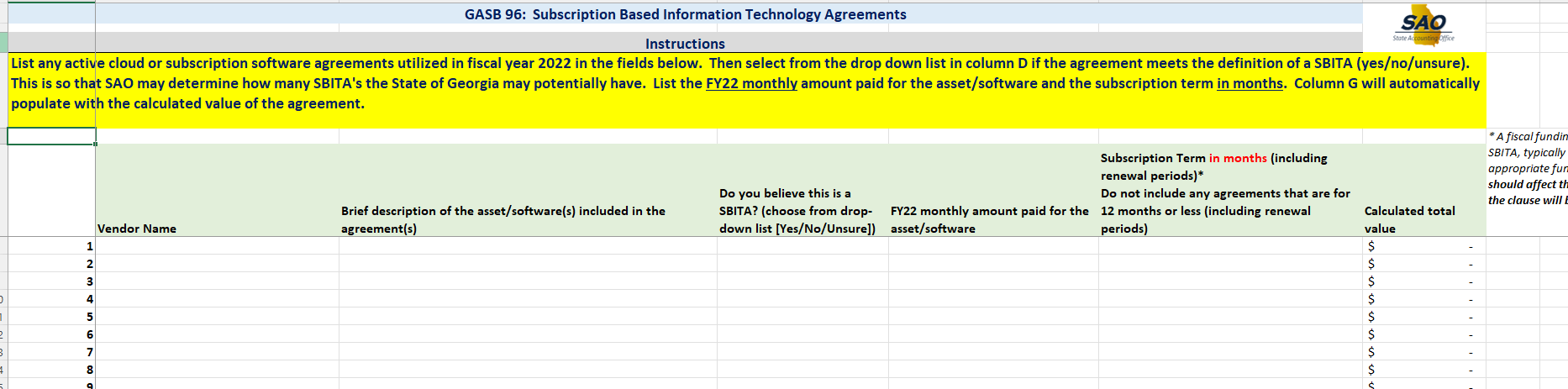 2023 Year End Reporting
FY22 Year End Form – collected for information purposes only
FY23 Year End Form
Start date of agreements should be implementation date 7/1/22
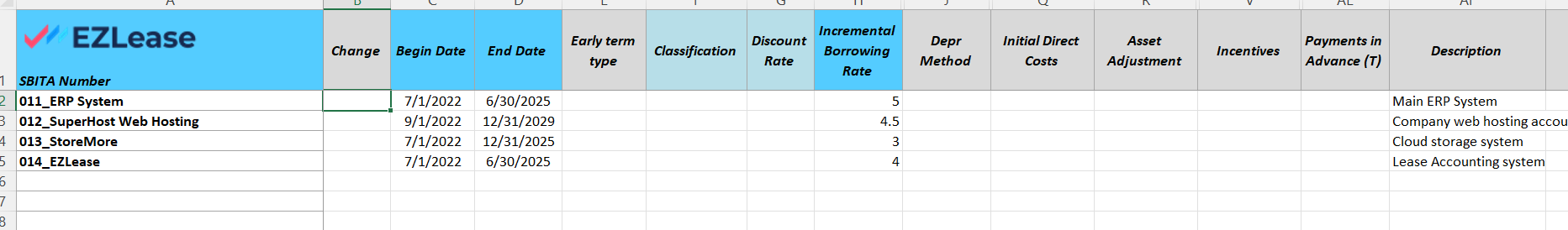 Questions?
Contact SAO_Reporting@sao.ga.gov